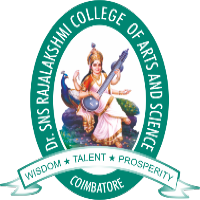 Cloud Technology Fundaments 21UCA501
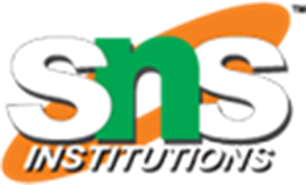 Monisha S M -Assistant Professor Computer Application drsnsrcas
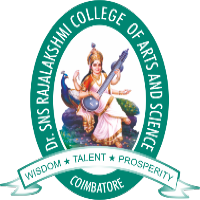 Measuring the Cloud’s Value
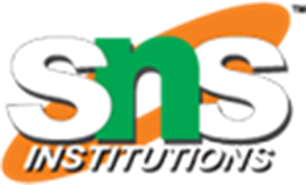 Cloud computing presents new opportunities to users and developers because it is based on the paradigm of a shared multitenant utility. The ability to access pooled resources on a pay-as-you-go basis provides a number of system characteristics that completely alter the economics of information technology infrastructures and allows new types of access and business models for user applications. Any application or process that benefits from economies of scale, commoditization of assets, and conformance to programming standards benefits from the application of cloud computing.
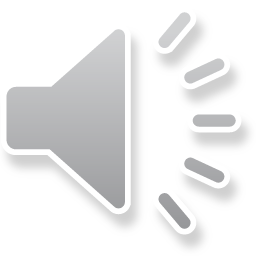 Monisha S M -Assistant Professor Computer Application drsnsrcas
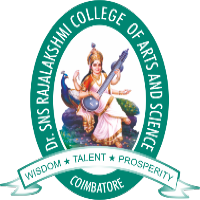 Measuring the Cloud’s Value
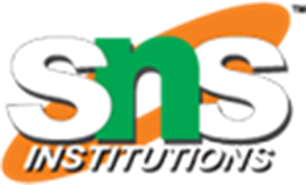 Any application or process that requires a completely customized solution, imposes a high degree of specialization, and requires access to proprietary technology is going to expose the limits of cloud computing rather quickly. Applications that work with cloud computing are ones that I refer to as “low touch” applications; they tend to be applications that have low margins and usually low risk. The “high touch” applications that come with high margins require committed resources and posemore of a risk; those applications are best done on-premises.
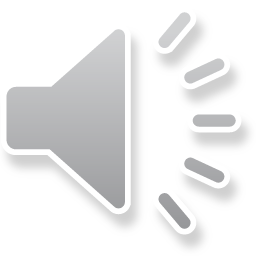 Monisha S M -Assistant Professor Computer Application drsnsrcas
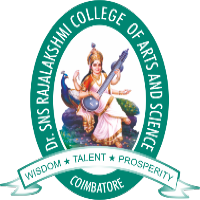 Measuring the Cloud’s Value
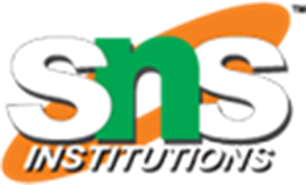 A cloud is defined as the combination of the infrastructure of a datacenter with the ability to provision hardware and software. A service that concentrates on hardware follows the Infrastructure as a Service (IaaS) model, which is a good description for the Amazon Web Service described. When you add a software stack, such as an operating system and applications to the service, the model shifts to the Software as a Service (SaaS) model. Microsoft’s Windows Azure Platform, discussed in Chapter 10, is best described as currently using SaaS model.
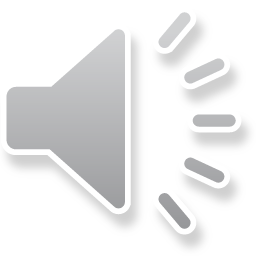 Monisha S M -Assistant Professor Computer Application drsnsrcas
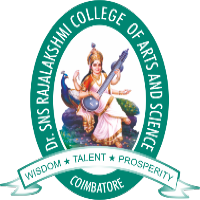 Measuring the Cloud’s Value
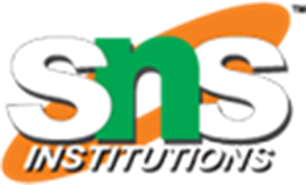 When the service requires the client to use a complete hardware/software/application stack, it is using the most refined and restrictive service model, called the Platform as a Service (PaaS) model. 
 The best example of a PaaS offering is probably SalesForce.com. The Google App Engine discussed. is another PaaS. As the Windows Azure Platform matures adding more access to Microsoft servers, it is developing into a PaaS model rather quickly.
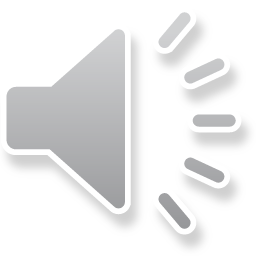 Monisha S M -Assistant Professor Computer Application drsnsrcas
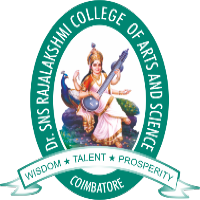 Measuring the Cloud’s Value
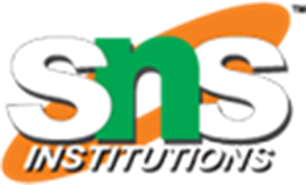 A cloud is an infrastructure that can be partitioned and provisioned, and resources are pooled and virtualized. If the cloud is available to the public on a pay-as-you-go basis, then the cloud is a public
cloud, and the service is described as a utility. If the cloud is captive in an organization’s infrastructure (network), it is referred to as a private cloud. When you mix public and private clouds together, you have a hybrid cloud. Any analysis of the potential of cloud computing must account for all these possibilities.
These are the unique characteristics of an ideal cloud computing model:
l Scalability: You have access to unlimited computer resources as needed.
This feature obviates the need for planning and provisioning. It also enables batch processing,
which greatly speeds up high-processing applications.
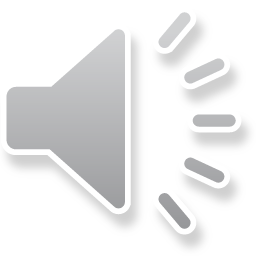 Monisha S M -Assistant Professor Computer Application drsnsrcas
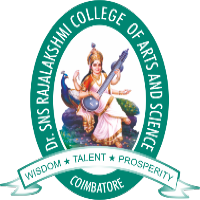 Measuring the Cloud’s Value
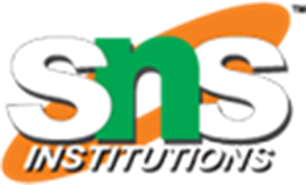 l Elasticity: You have the ability to right-size resources as required.
This feature allows you to optimize your system and capture all possible transactions.
l Low barrier to entry: You can gain access to systems for a small investment.
This feature offers access to global resources to small ventures and provides the ability to
experiment with little risk.
l Utility: A pay-as-you-go model matches resources to need on an ongoing basis.
This eliminates waste and has the added benefit of shifting risk from the client.
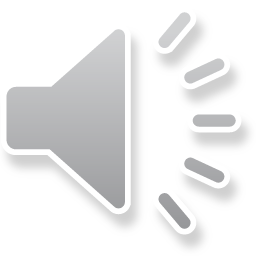 Monisha S M -Assistant Professor Computer Application drsnsrcas
THANK YOU
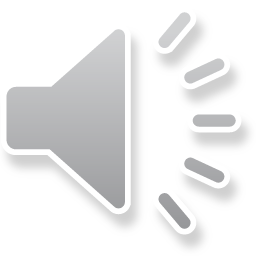 Monisha S M -Assistant Professor Computer Application drsnsrcas